CONNECTIONAL LAY ECONOMIC DEVELOPMENT CORPORATION (CLEDC)


Officers
Jerry Turner, Jr., Chair of Board
Dr. Edna Watson, Secretary
Mrs. Glenda Minor, Treasurer
Mrs. Roxie Ball, Finance Secretary*
Mrs. Wanda Sims, Parliamentarian*

*appointed
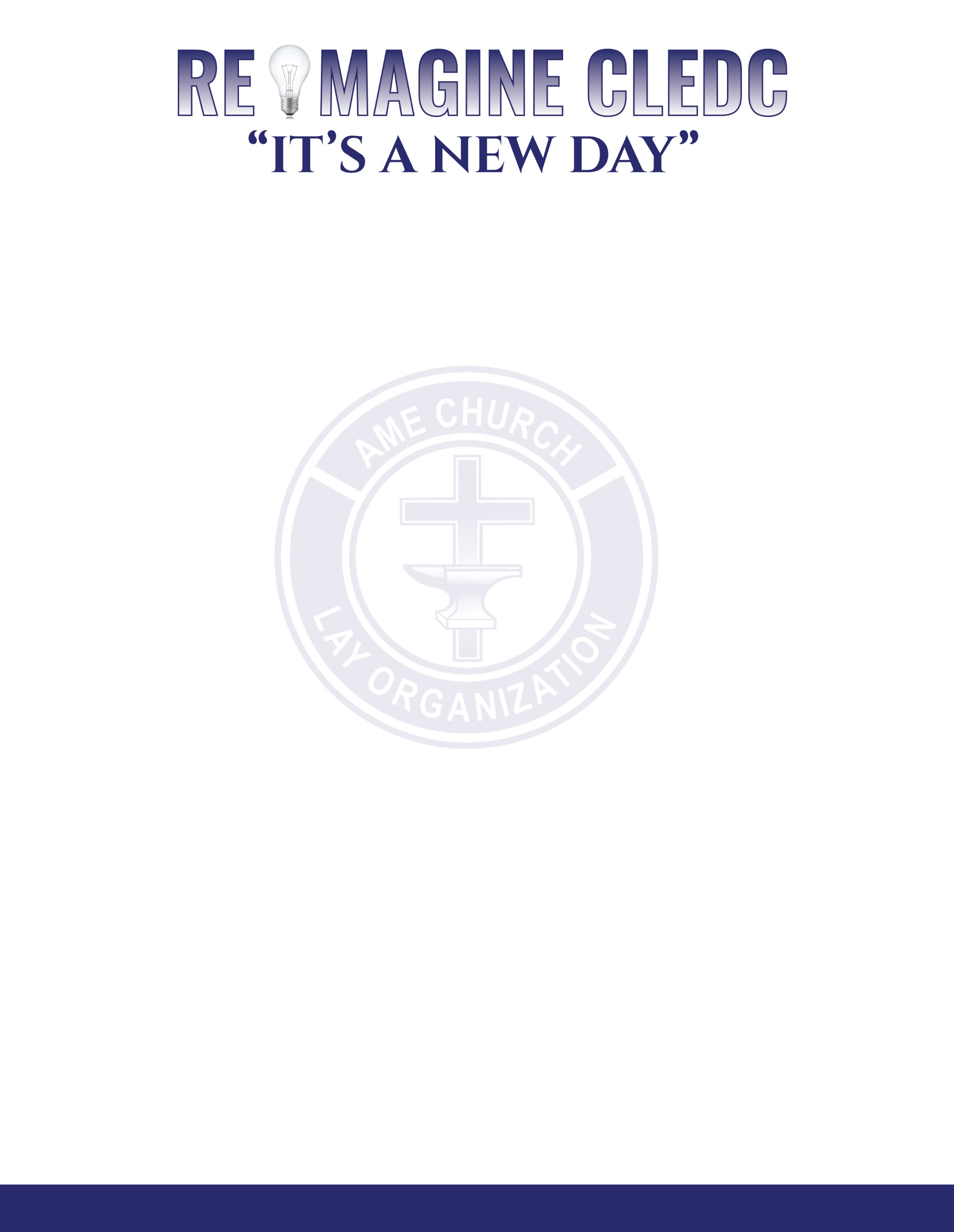 CONNECTIONAL LAY ECONOMIC DEVELOPMENT CORPORATION (CLEDC)
African Methodist Episcopal Church
Second Episcopal District Lay Meeting
BOARD MEETINGSeptember 25, 20235:30 p.m. CDT6:30 p.m. EDT Jerry Turner, Jr., Board Chair
UPDATE OF THE CLEDC
Status Updates and Board Approved Timeline
(Connectional Lay Organization Economic Development Corporation)
Bishop James L. Davis, Presiding Prelate
Mr. Matthew Douglas, Episcopal Lay President
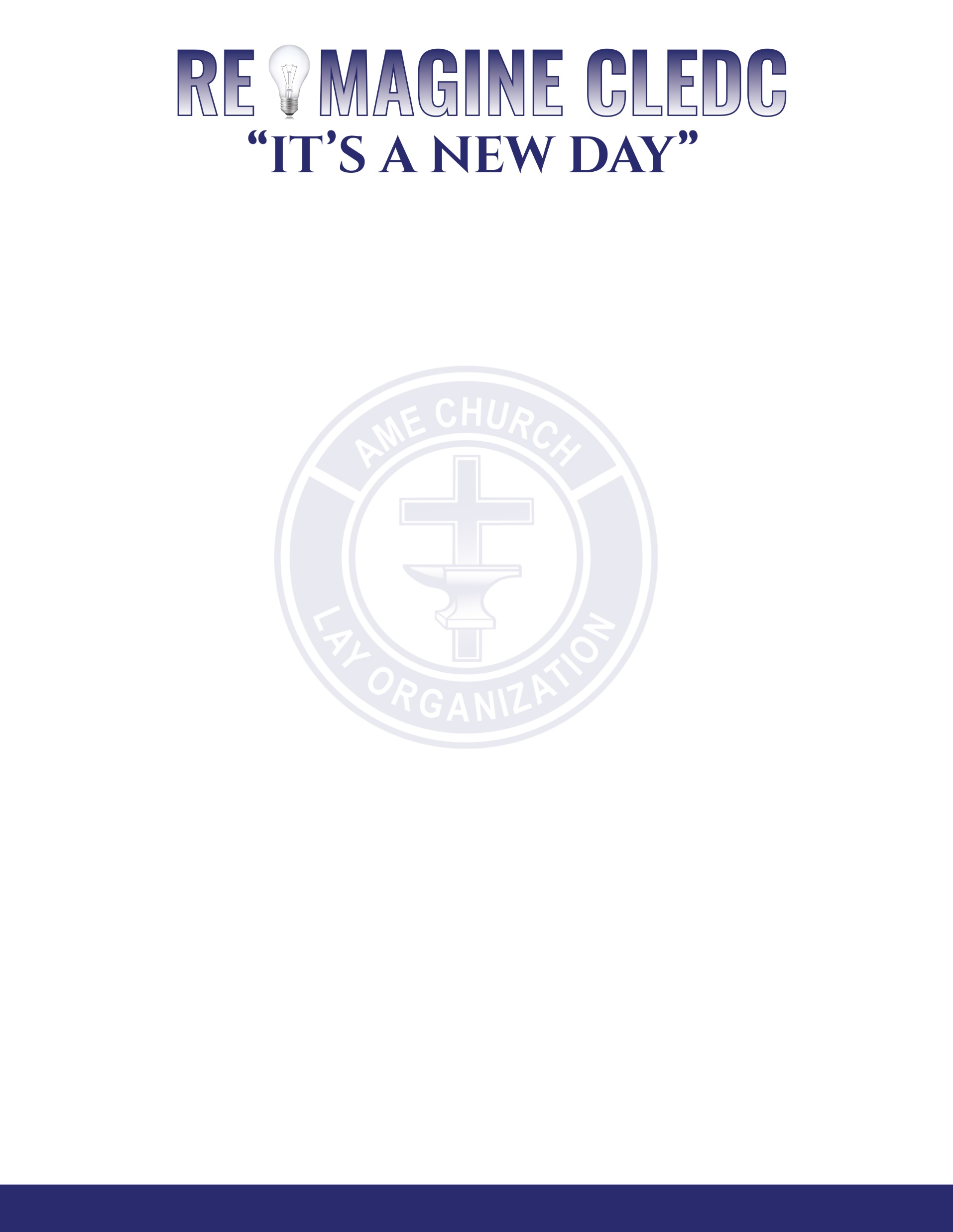 JOESPH C. McKinney
JAYME Coleman Williams
FANNIE Clayton
J.D. Williams
T.D. Peters

STRONG IN UNITY AND LOVE
A FOUNDATION TO KEEP THE LEGACY ALIVE FOR THE FUTURE
Board of Directors
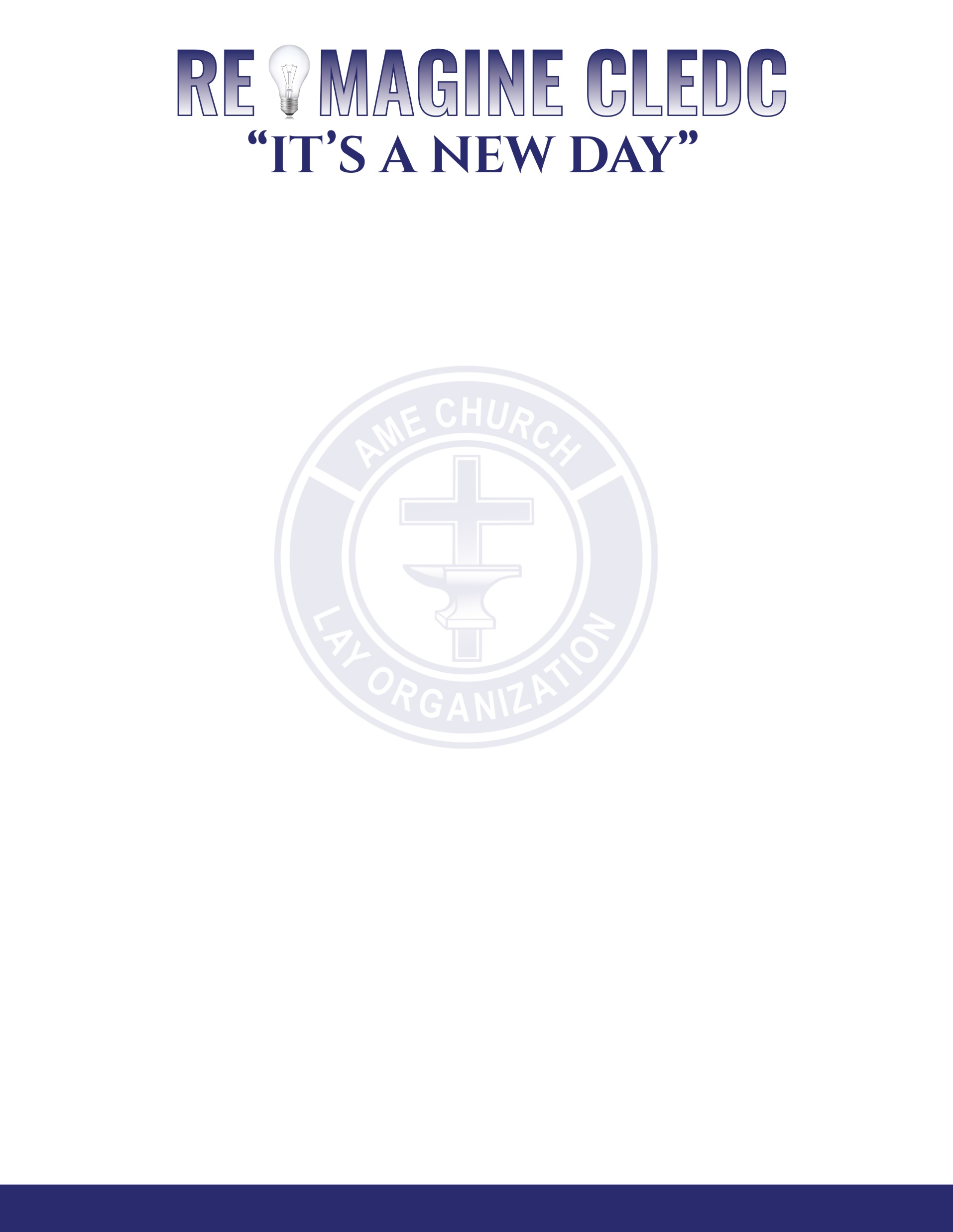 UPDATED REPORT
From the CLEDC General Membership Informational Session
December 2, 2023
9:30 a.m. central/5:30 p.m. Eastern

103 people registered
65-70 persons attended
Report well received
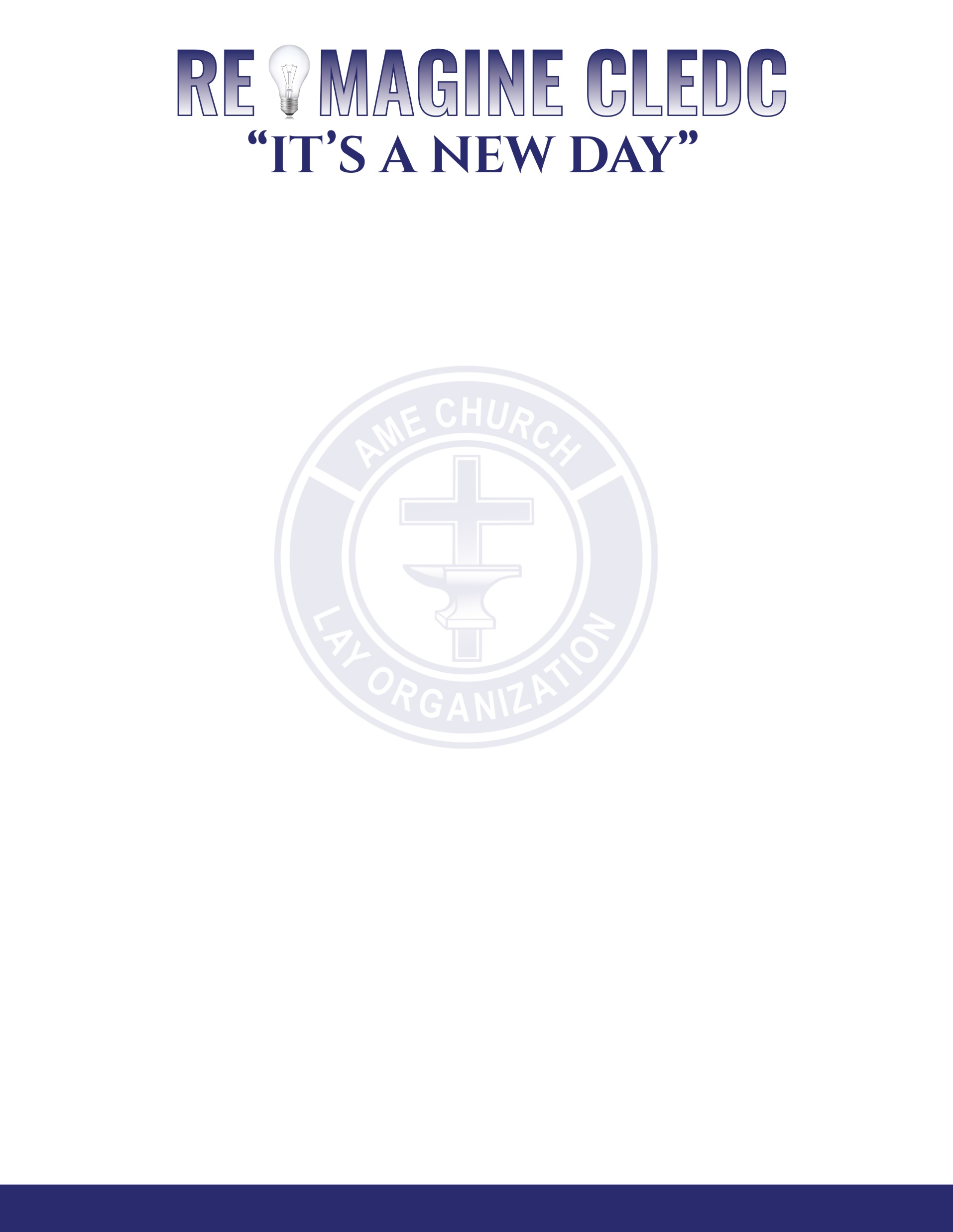 SUMMARY PROGRESS – June 2023—Current
June, 2023 – 38th Biennial Convention
Delegates authorized the reorganization/redevelopment of the CLEDC 
Deadline by Biennial, 2025
Funds were forwarded to the CFO for Safe –Keeping in the AME Finance Department
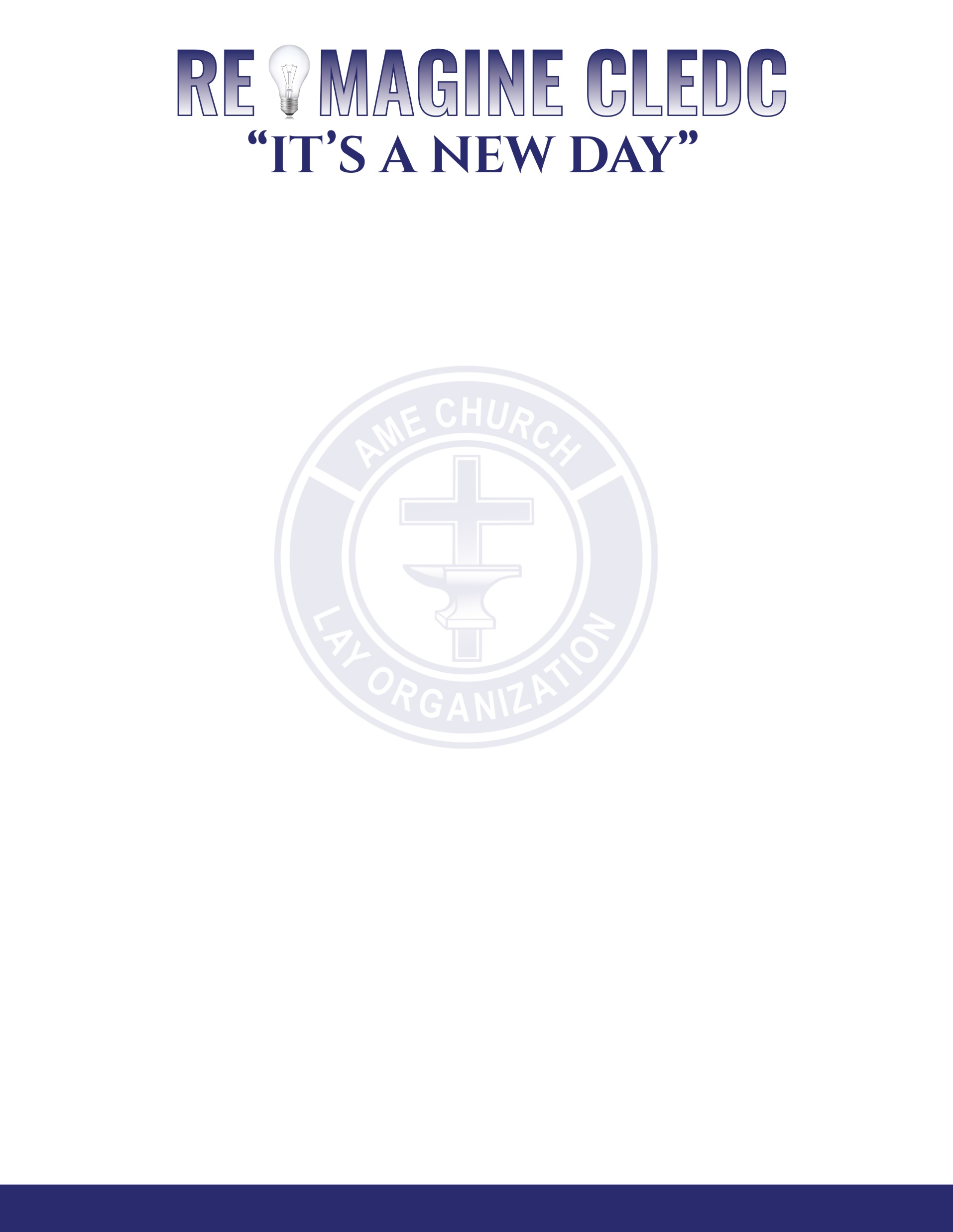 September, 2023
Dr. Derek Anderson submitted resignation as Chairman of the Board of CLEDC
We thank Dr. Anderson for his support and ability to take us through some difficult days
President Abe Makiti appointed Jerry Turner, Jr., as the new Chair of the Board
Initial Email to Board Members
Conversation with our current Secretary – Received the membership role and Board Role and contact information
Sent email to CFO Henderson confirming the current funds holding for CLEDC by the AAME finance Department  --- thank you Dr. Anderson, Sister Hopewell and Brother Douglas for your leadership in this. 
Initial email to the CLEDC membership
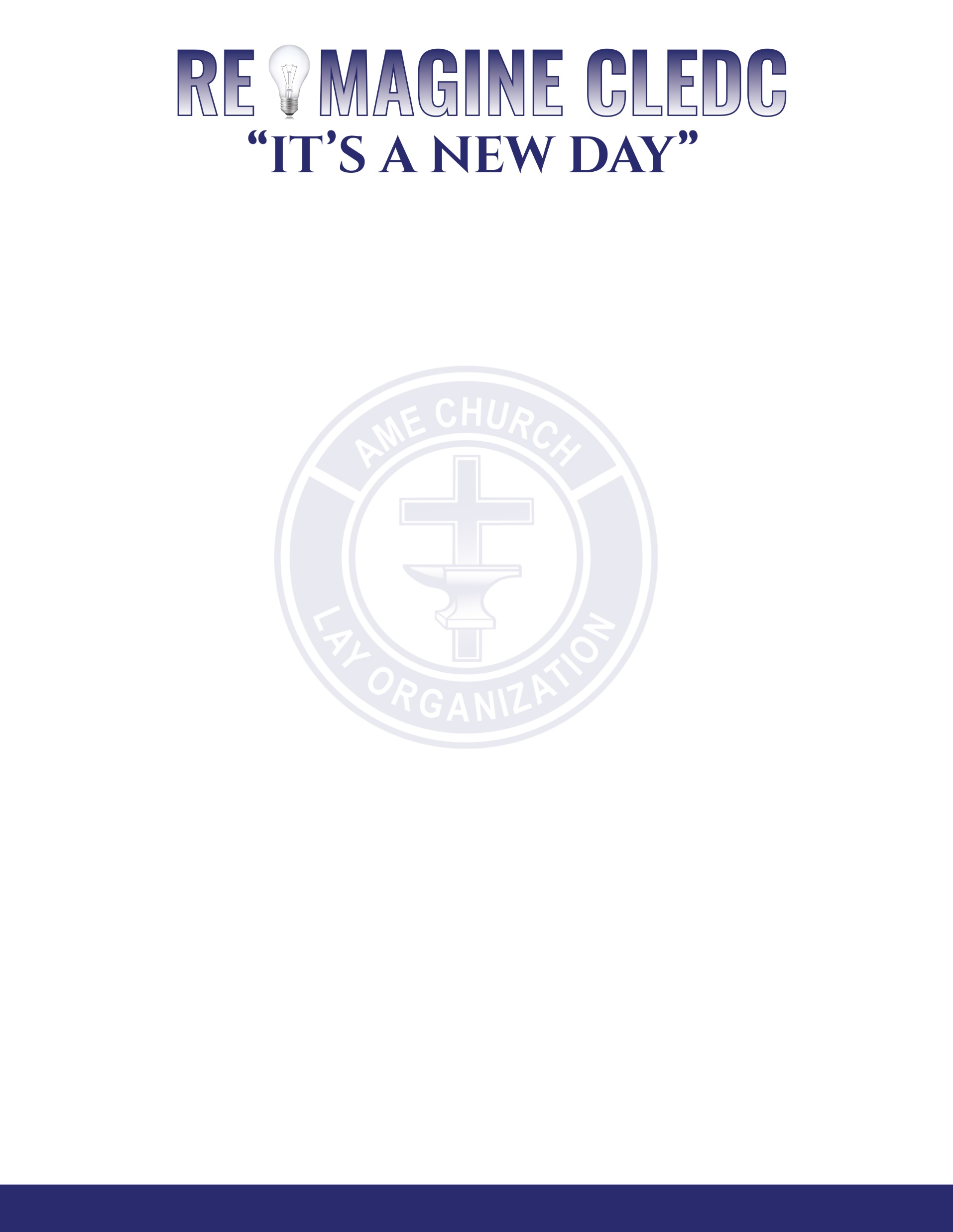 Recommendations Approved at the 9/25/2023 CLEDC Board Meeting 
Recasting of a new Vision, name, and purpose of the foundation  -- approved
Allow for the timeline to be used with the necessary adjustments – approved 
Allow the Chair along with the finance team to discuss with the CFO to place the remaining funds in an interest-bearing account/investments -- approved
Allow $2500 of the funds to be placed in a checking account for operational expenses over the next two years  --- approved
Allow the initial membership letter to be forwarded to the membership  --- approved
Review of the constitution and by-laws by the parliamentarian for adjustments for approval for the Board and CLEDC membership  --- approved 
Consider moving into the direction of a Foundation versus an Economic Development fund --approved
Allow the Chair to continue to coordinate the Administration of  Reimagining CLEDC --- approved
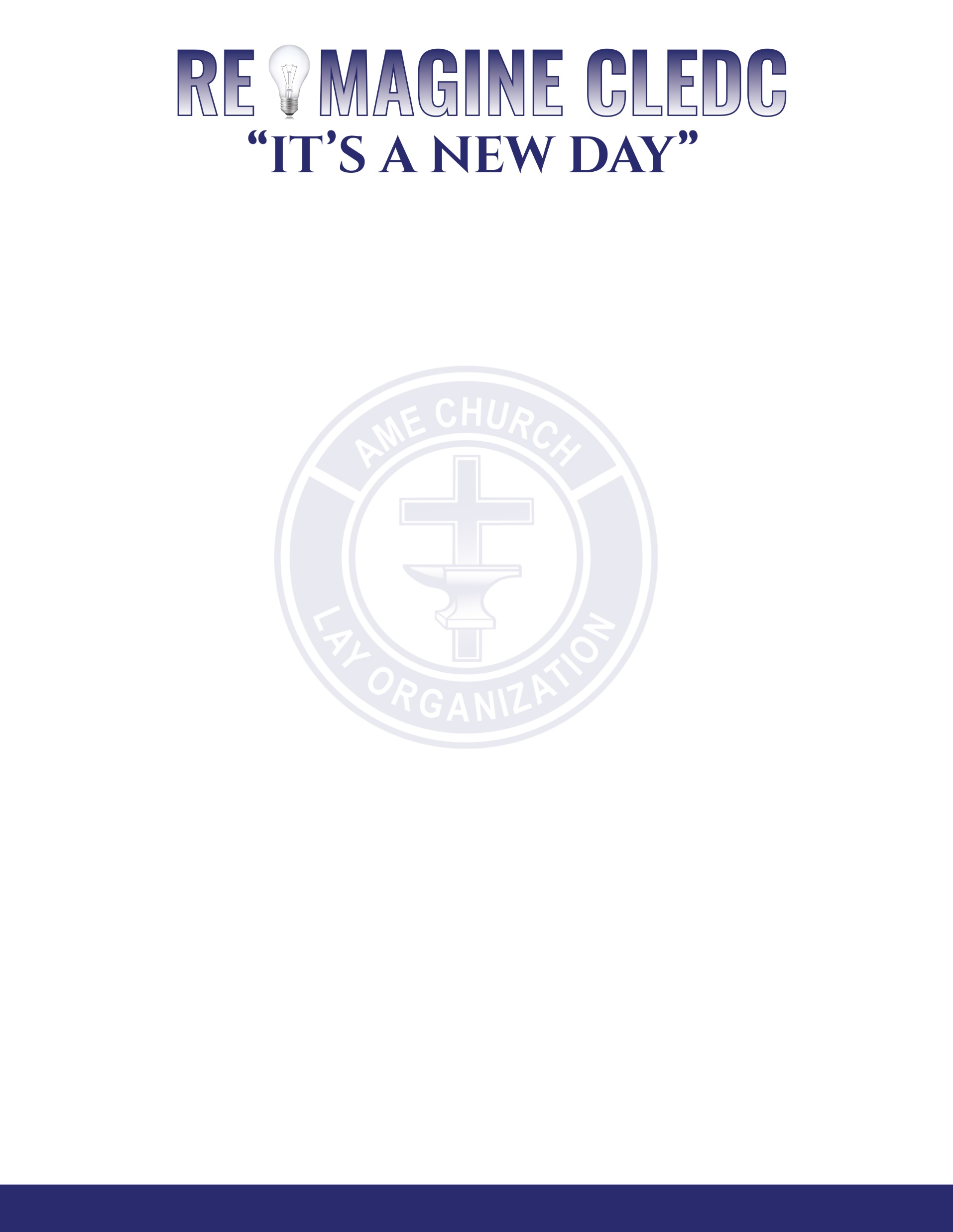 October 23, 2023 –Board Meeting Summary

Nomination Committee Presented a Slate of nominees to be elected
The following persons were elected:
Dr. Edna Watson, Recording Secretary
Mrs. Glenda Minor, Treasurer
The Nomination committee will continue seek board members to fill vacant positions.
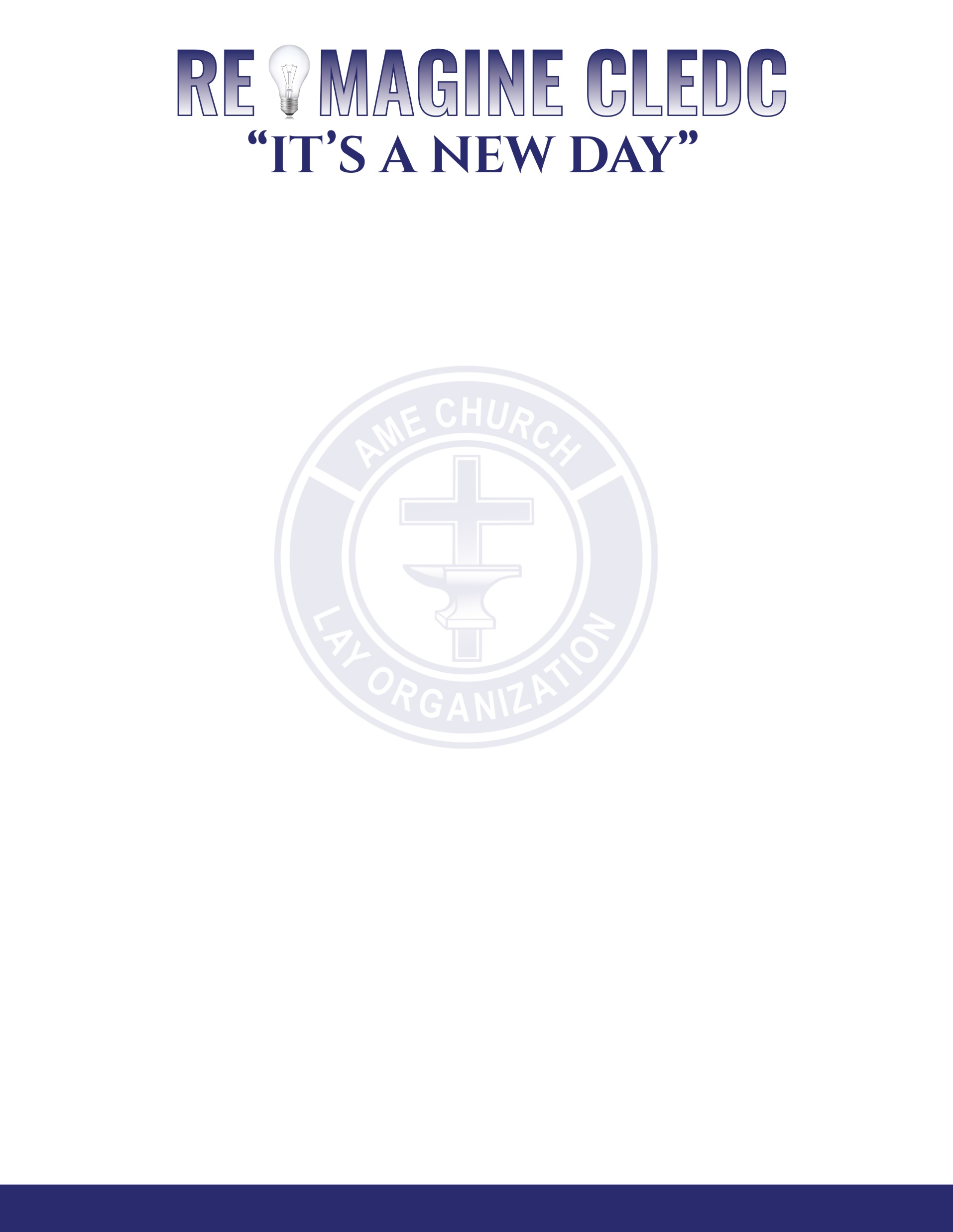 Special note:  In order to allow for our International Districts to have input in this process, we also will send General CLEC Meeting Communications to the Episcopal Lay Presidents of District 14-20.   We have also included at least two representatives from District 14-20 to be a part of the VPN Committee.
MOVING AHEAD TIMELINE
IN 
2024
(Subject to change)
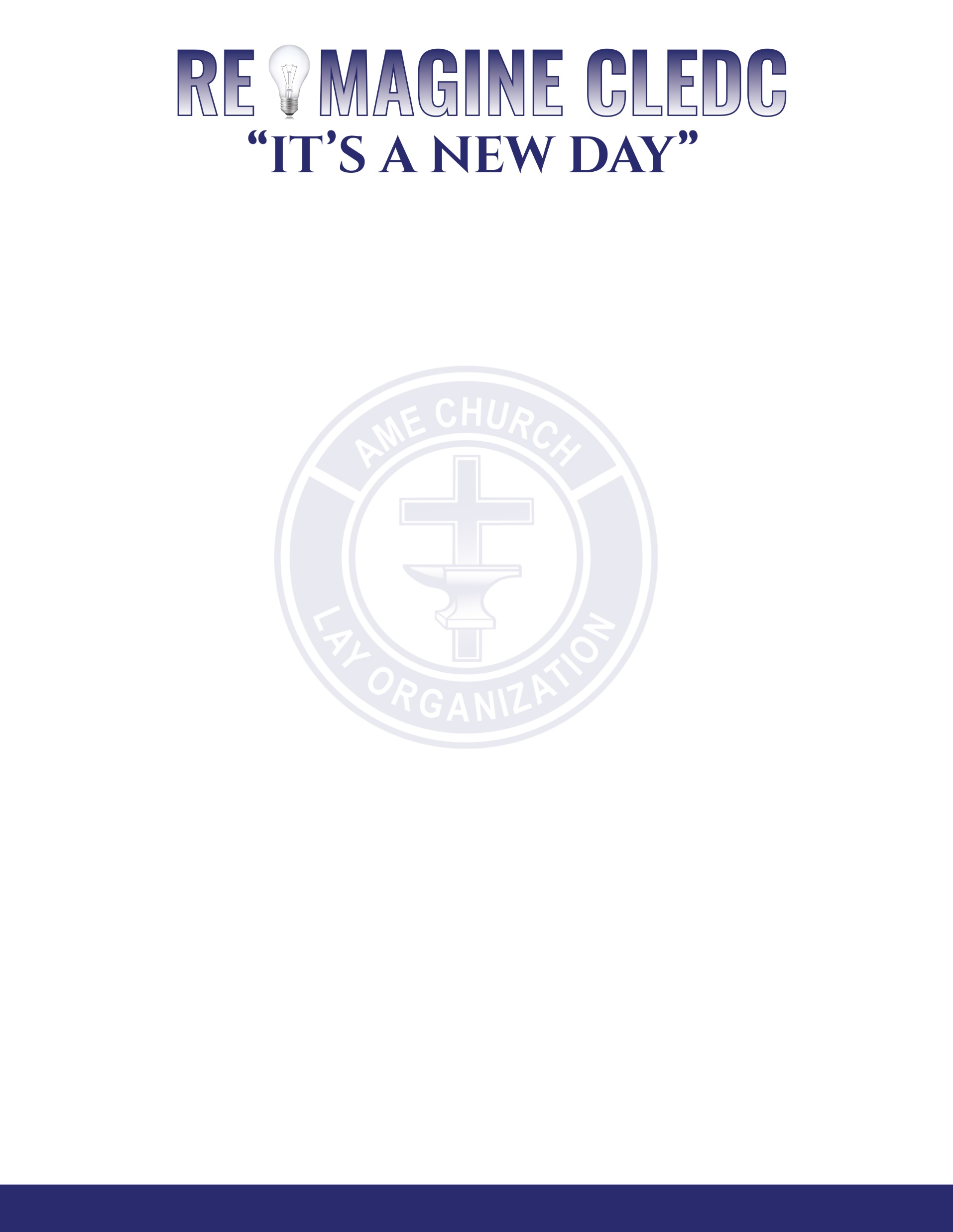 November, 2023
Development of the Vision, Purpose & Name Committee (VPN)
The Role of this committee is to do the following:
Proposed development a new organization/Foundation to work in collaboration with the CLO as a separate organization.
The Committee will receive briefing information on the current vision and purpose and historical information as a point of reference for this work.
We will be using the professional services of Dr. Pat Hicks as our Chief facilitator
The Committee comprised of several Board members, General members of CLEDC, representation of Episcopal District 14-20, young adults and experts in the development and coordination of this type of organization.
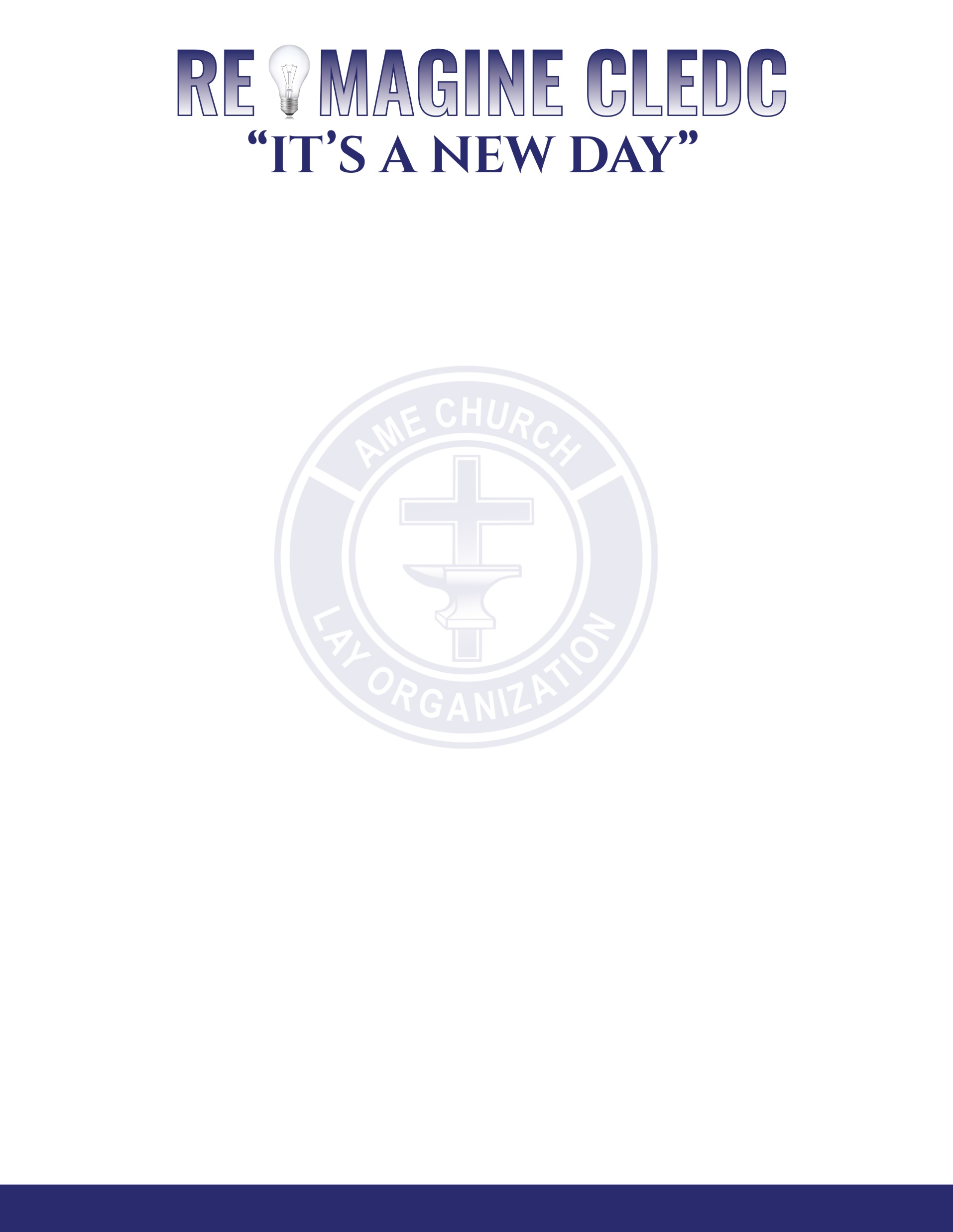 January, 2024 – Early February 2024 
VPN (Vision, Purpose, Name) Committee convenes
Development of financial procedures in preparation of new bank accounts

Mid February, 2024
VPN Committee presents its report to the CLEDC Board for input and approval for recommendation to the CLEDC membership

Early-Mid March, 2024
Full CLEDC membership meeting for approval of the VPN Committee
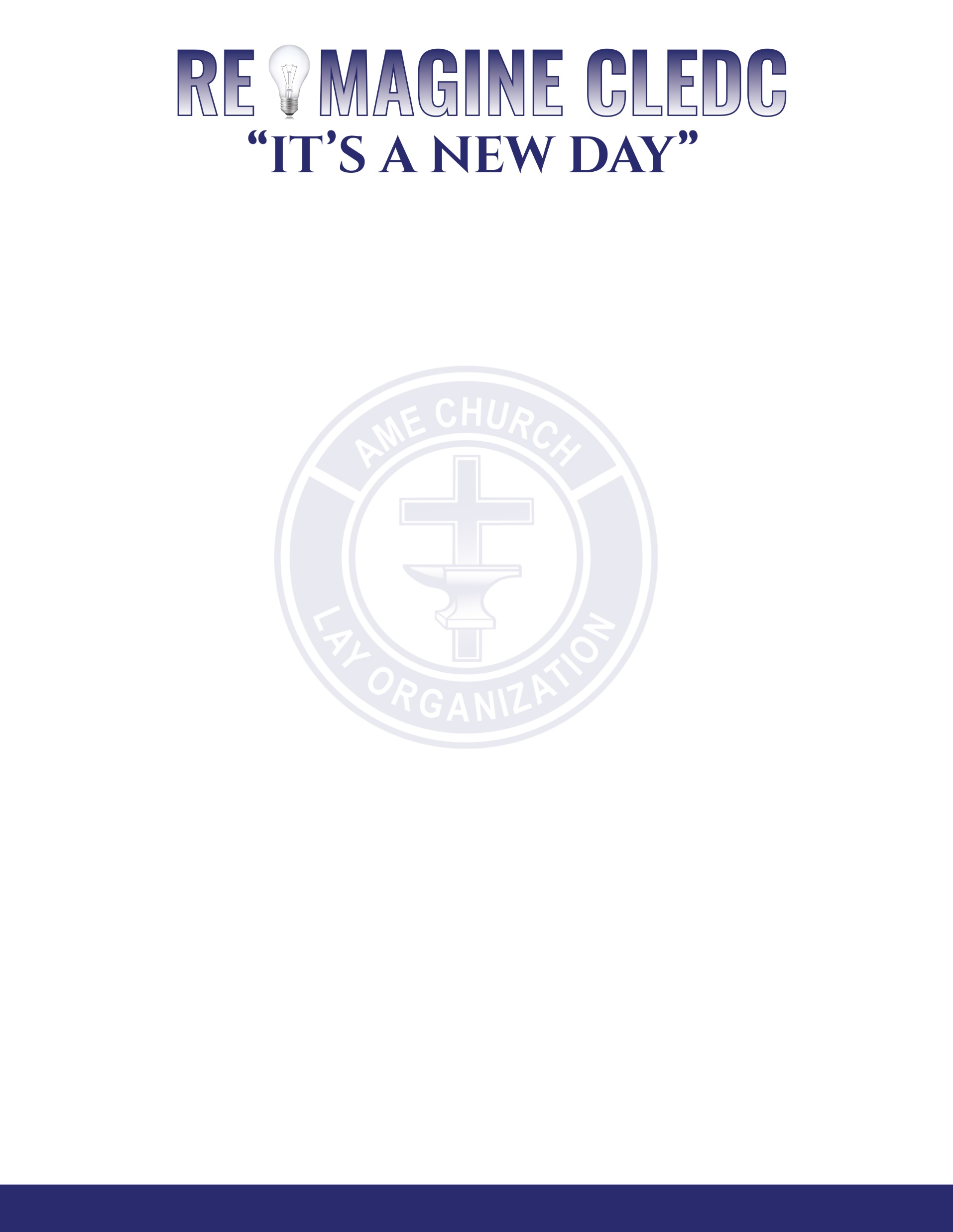 April, 2024* (CLO Board Meeting)
Update report to the CLO Executive Board for support and collaboration.

April 2024
Planning committees formed and released to start working
Identified Committees
-By-laws
-Membership Development
-Communication/Marketing
-Legal/Articles of Incorporation
-Budget and Finance 
-Compliance/Audit
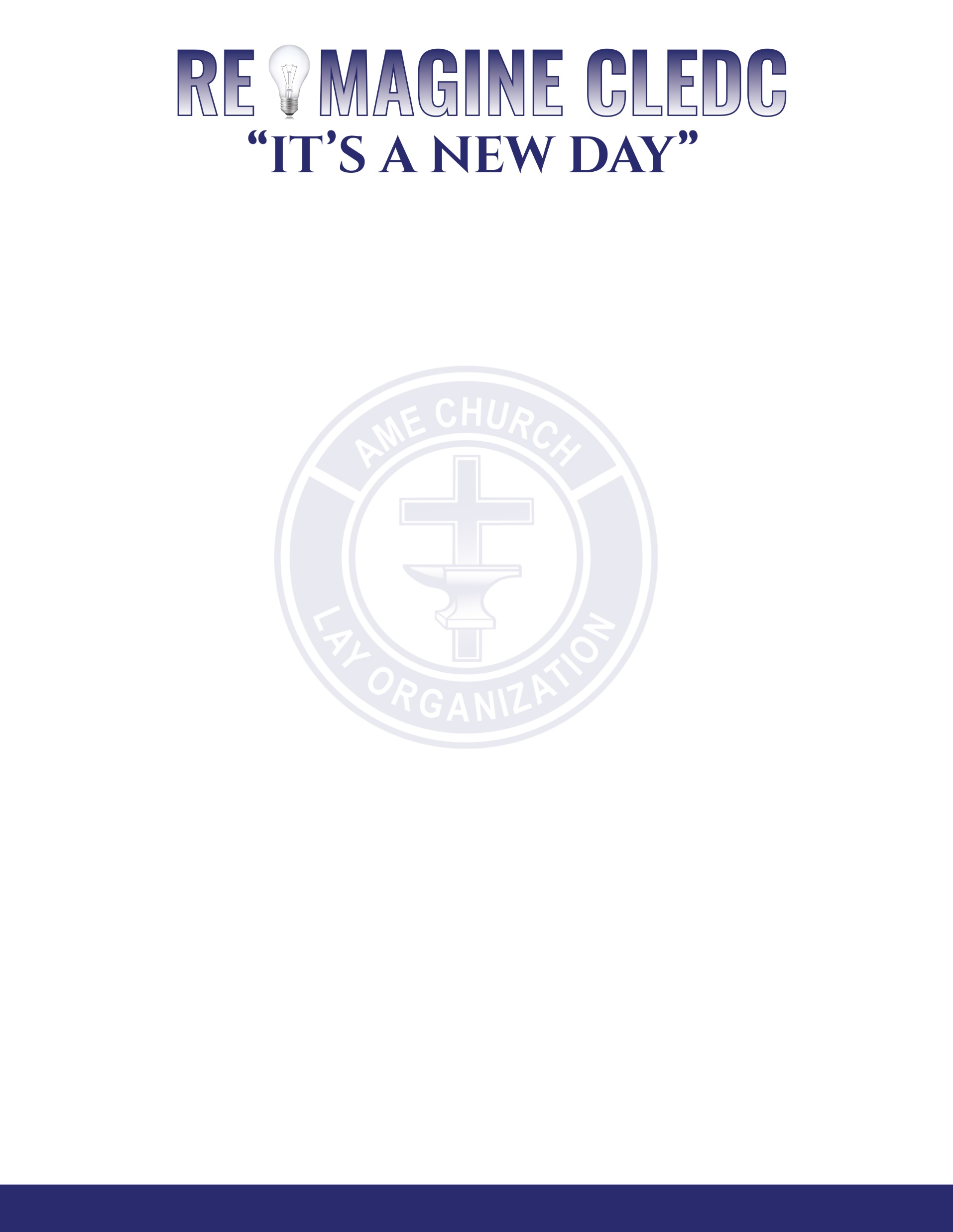 *June 2024 --  CLEDC Annual Meeting –Hybrid/Virtual
Officer and Board Reports		
Committee Reporting
Summer-Early Fall , 2024
Committee Work
October, 2024
By-laws preliminary completion *
November/December, 2024
Report to the CLO Executive Board 

Biennial 2025
Reveal Event/Annual Meeting
MEMBERSHIP DRIVE
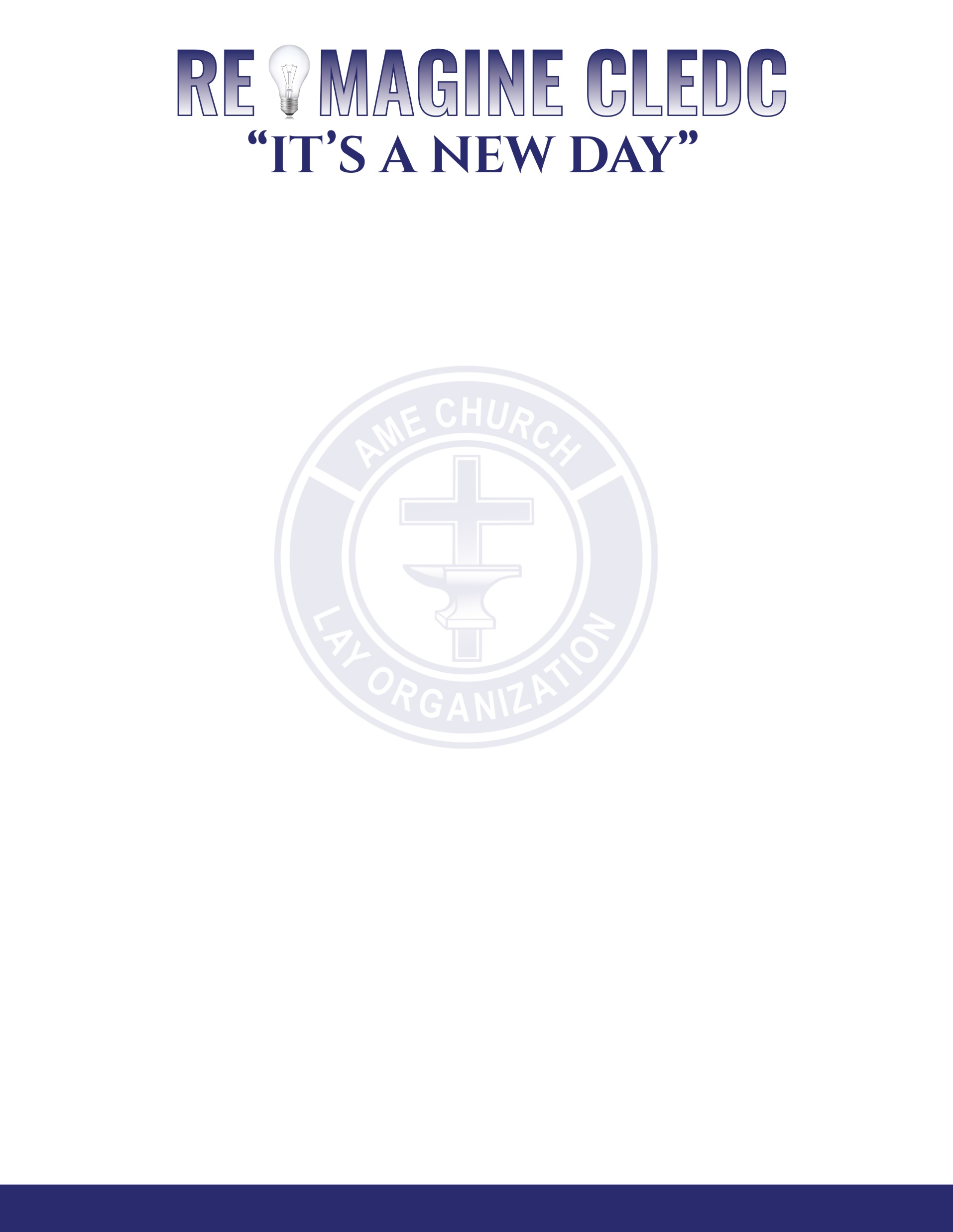 THANK YOU
and 
BE WELL
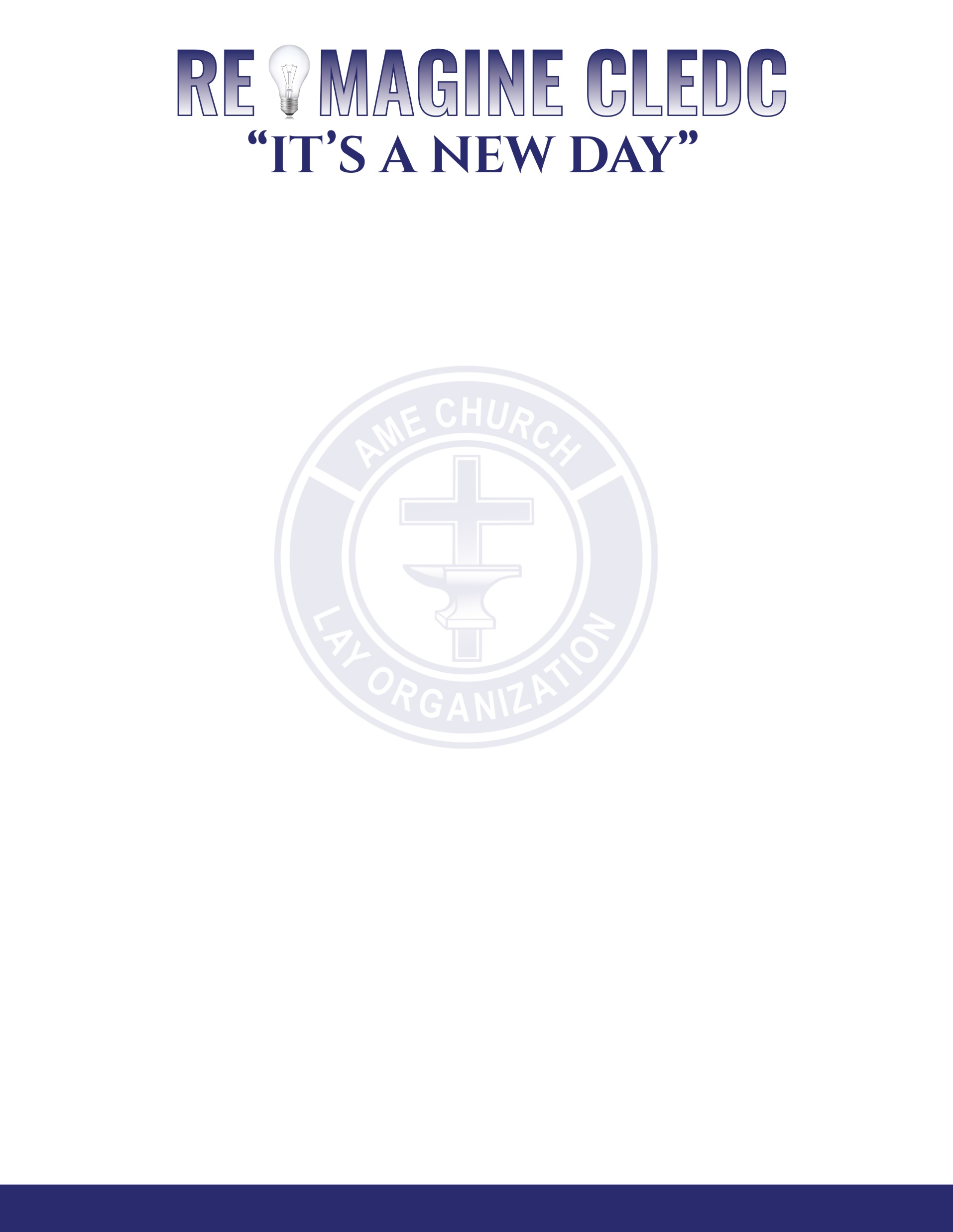